PLAN DE TRABAJO DE LA CONTRALORIA MUNICIPAL
2022
PLAN DE TRABAJO DE LA CONTRALORIA MUNICIPAL
Artículo 77. de la Ley Orgánica Municipal del Estado de Michoacán de Ocampo

“El control interno, evaluación municipal y desarrollo administrativo, estarán a cargo de la Contraloría Municipal…”


Artículo 79 de la Ley Orgánica Municipal del Estado de Michoacán de Ocampo

“Atribuciones de la Contralora o Contralor Municipal”
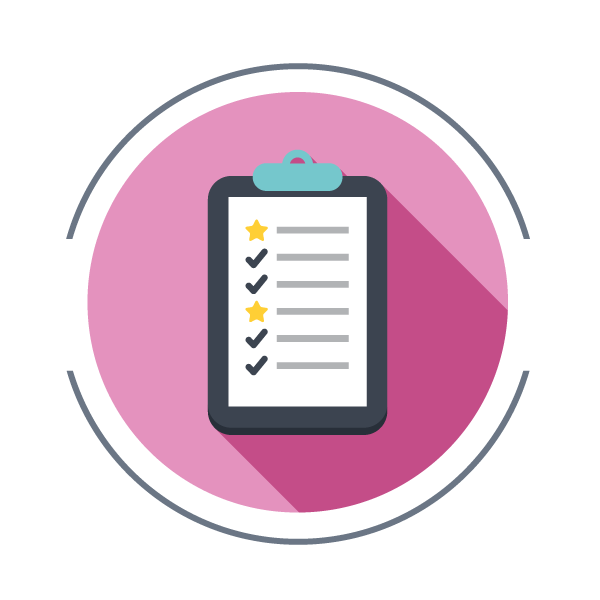 PLAN DE TRABAJO DE LA CONTRALORIA MUNICIPAL
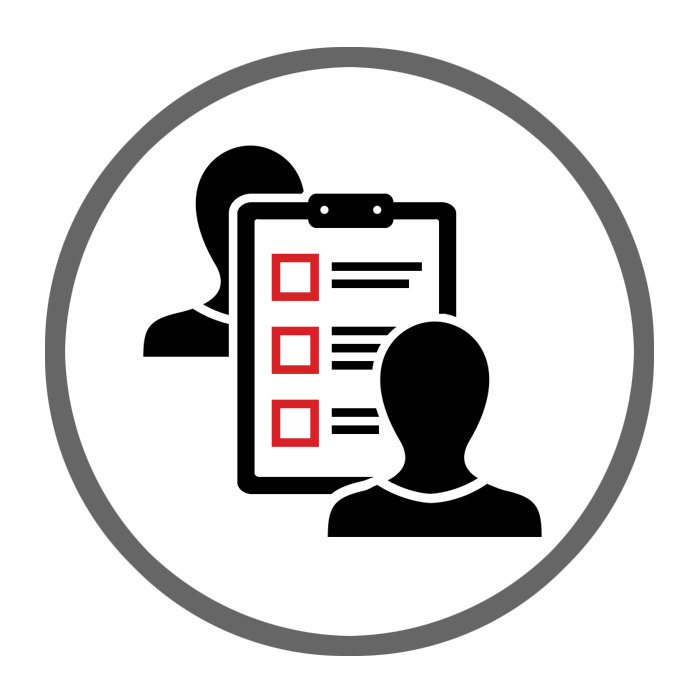 PLAN DE TRABAJO DE LA CONTRALORIA MUNICIPAL
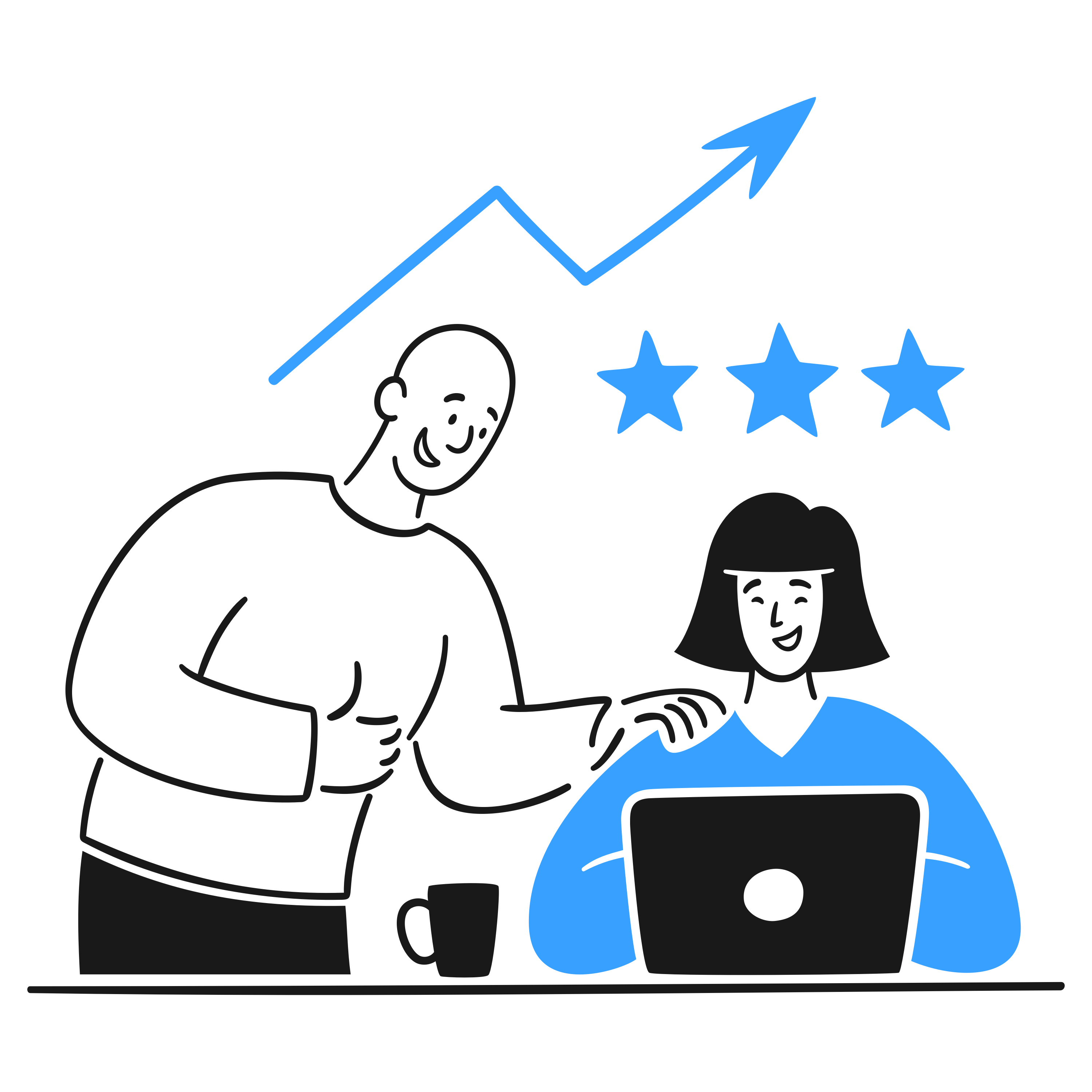 PLAN DE TRABAJO DE LA CONTRALORIA MUNICIPAL
PLAN DE TRABAJO DE LA CONTRALORIA MUNICIPAL
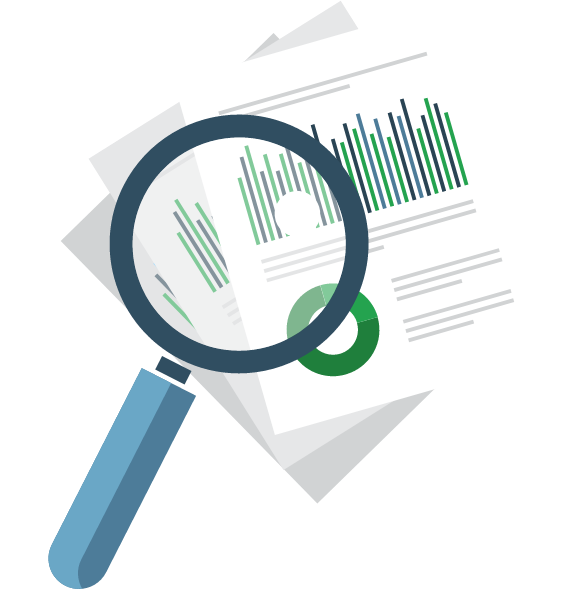 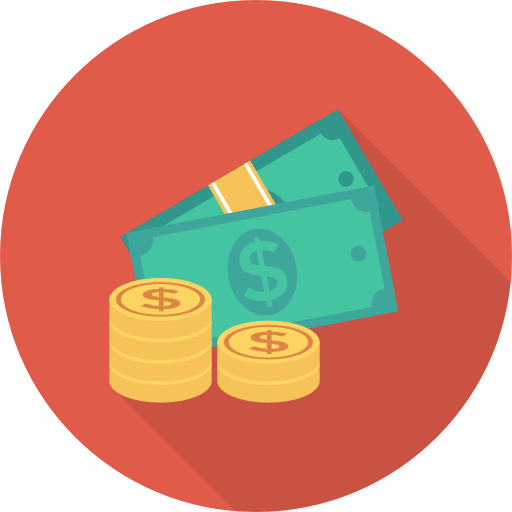 PLAN DE TRABAJO DE LA CONTRALORIA MUNICIPAL
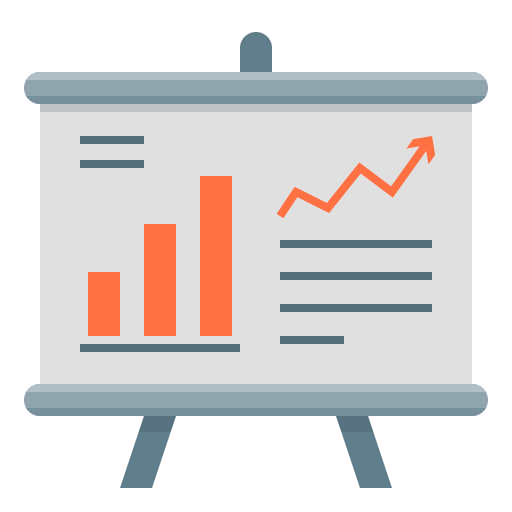 PLAN DE TRABAJO DE LA CONTRALORIA MUNICIPAL
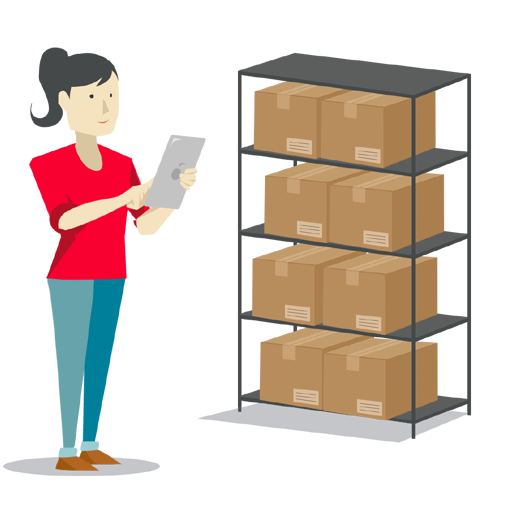 PLAN DE TRABAJO DE LA CONTRALORIA MUNICIPAL
PLAN DE TRABAJO DE LA CONTRALORIA MUNICIPAL
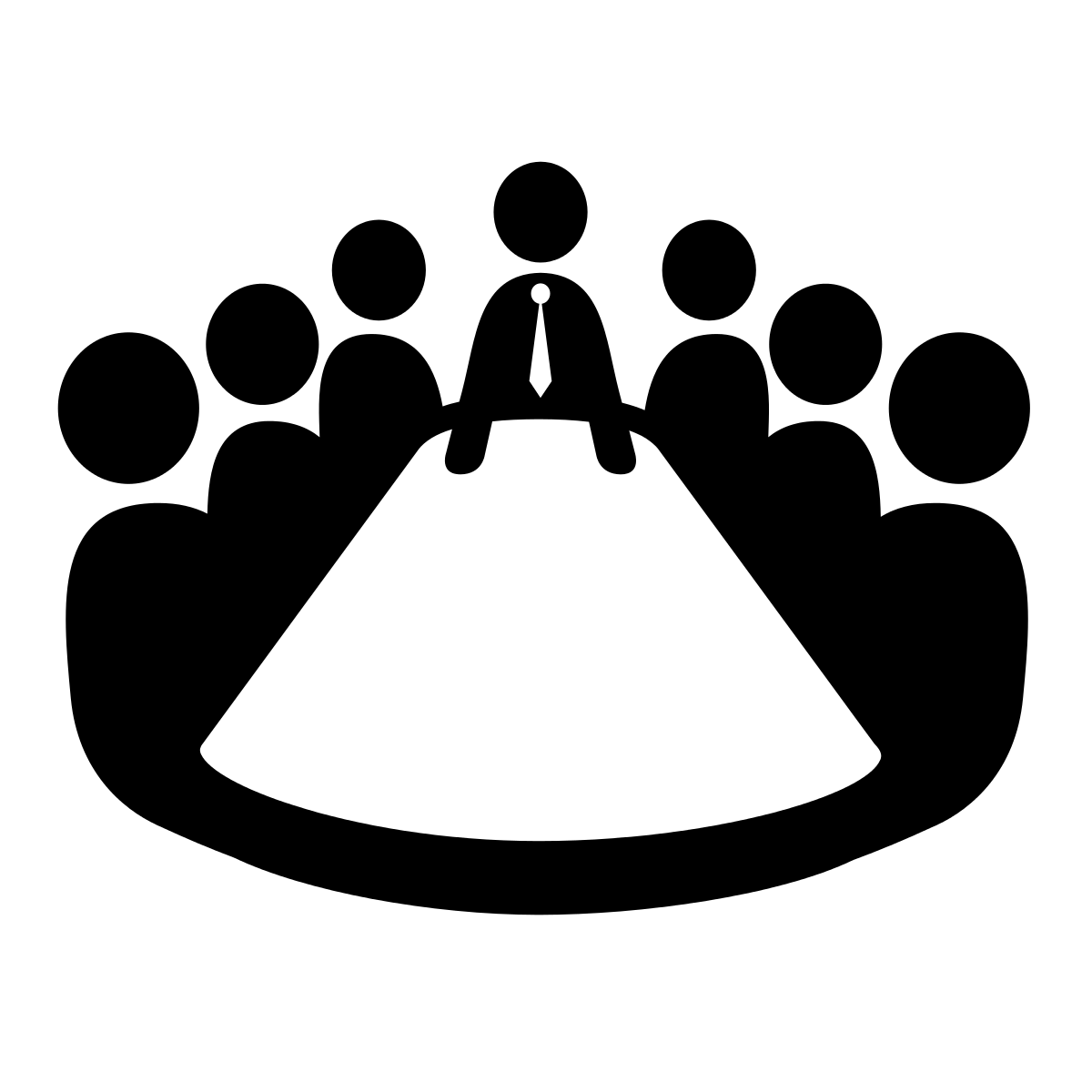 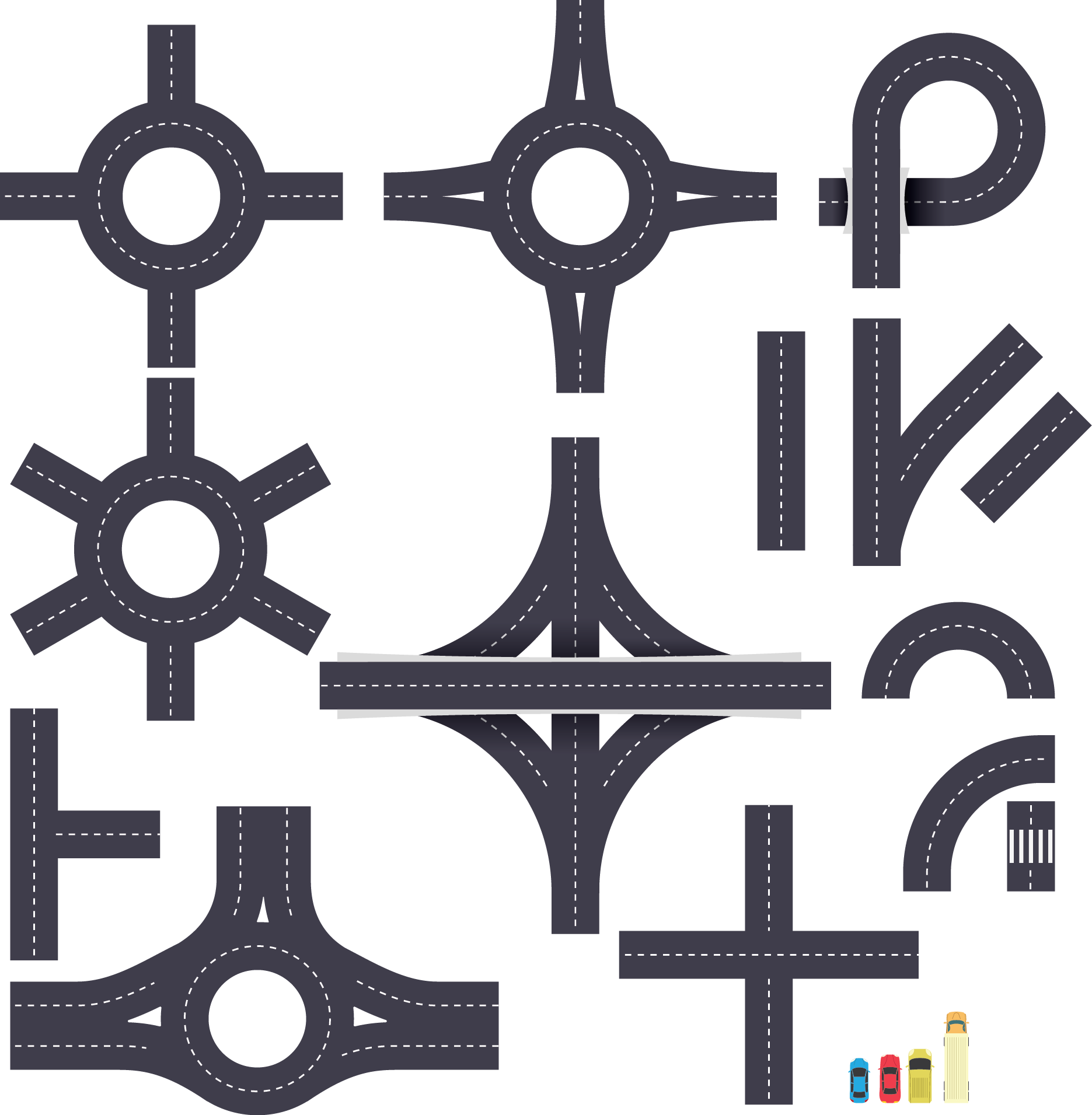 PLAN DE TRABAJO DE LA CONTRALORIA MUNICIPAL
PLAN DE TRABAJO DE LA CONTRALORIA MUNICIPAL
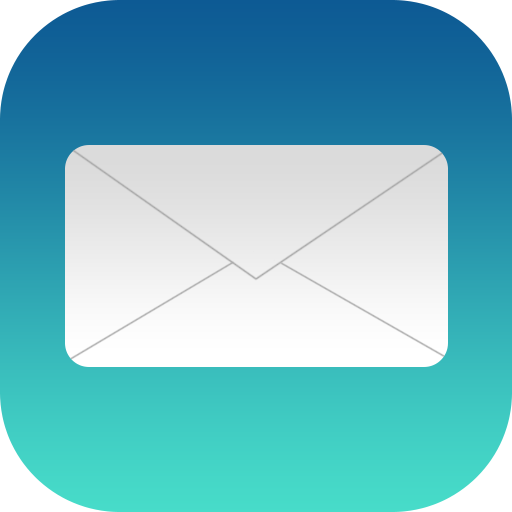 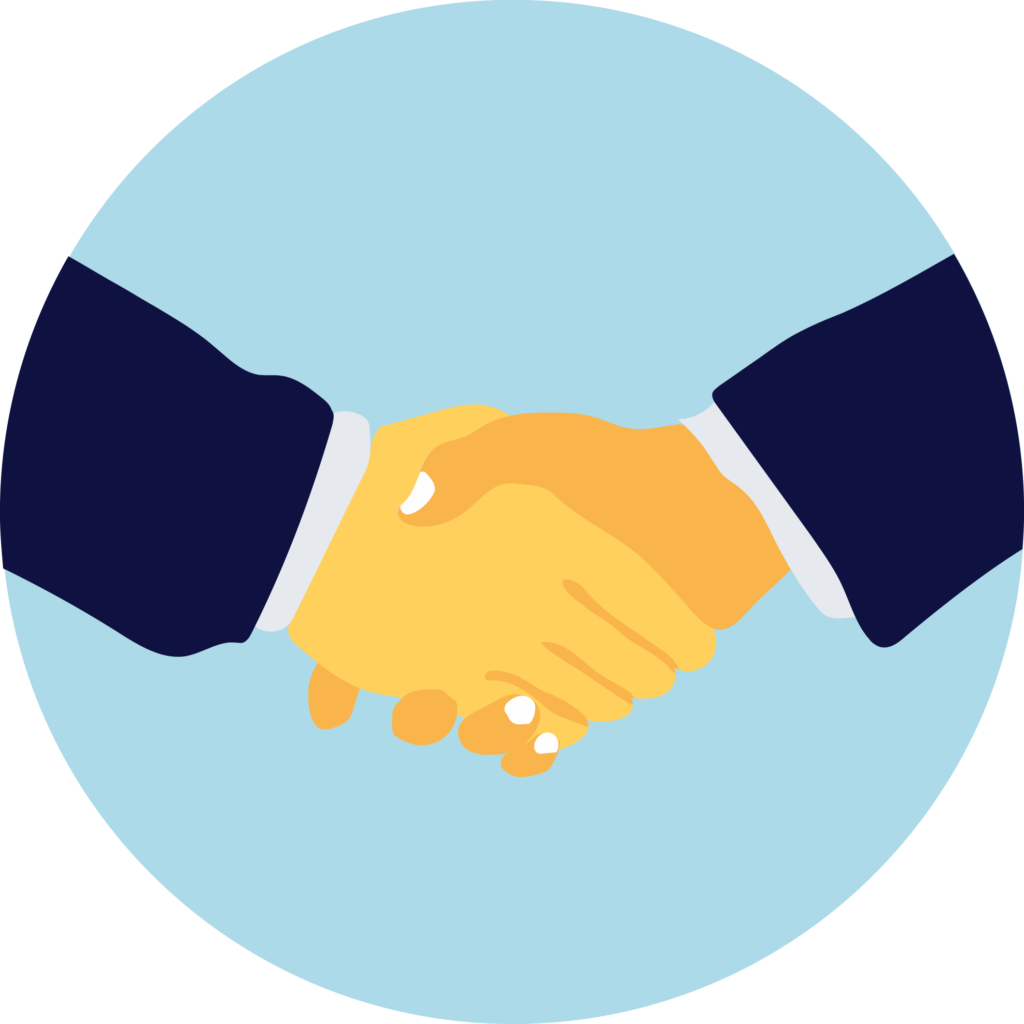 PLAN DE TRABAJO DE LA CONTRALORIA MUNICIPAL
PLAN DE TRABAJO DE LA CONTRALORIA MUNICIPAL
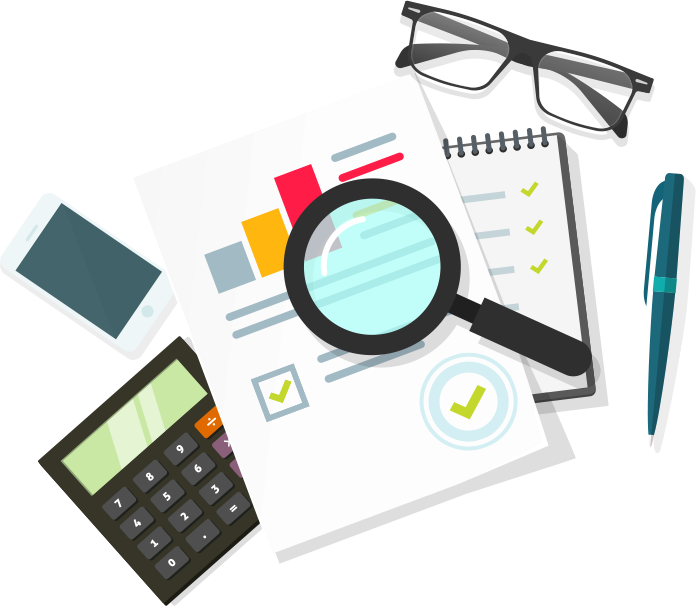 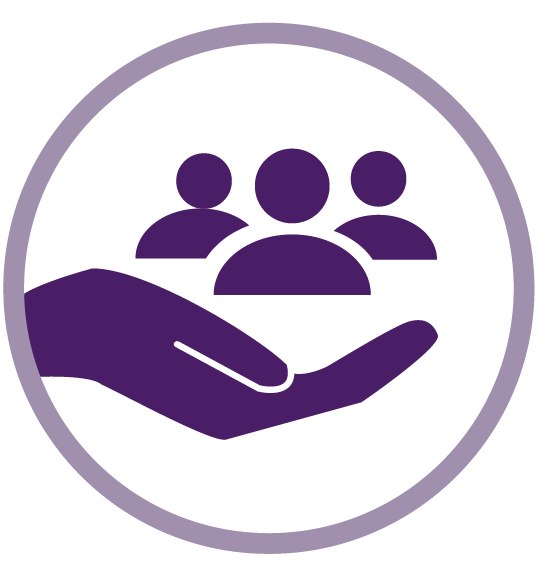 PLAN DE TRABAJO DE LA CONTRALORIA MUNICIPAL
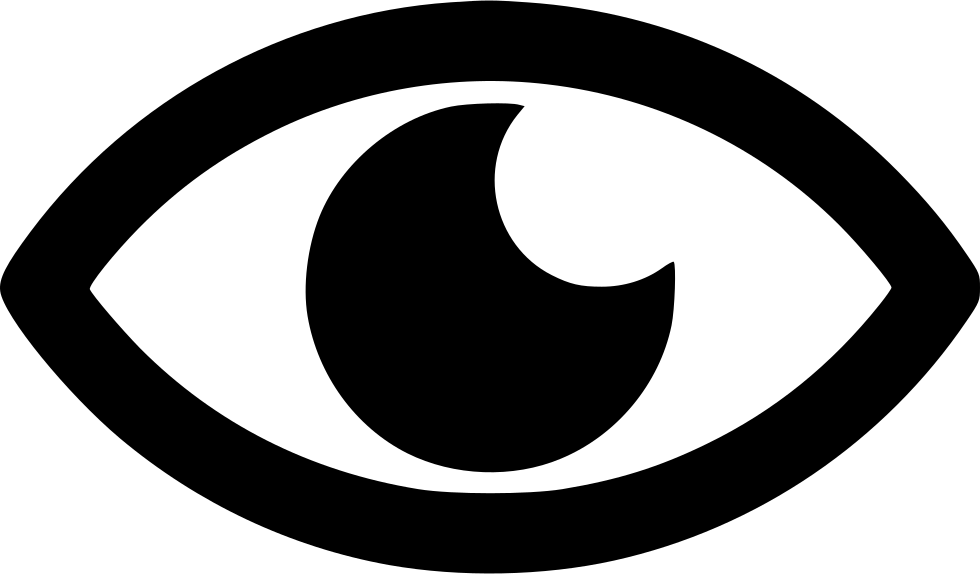 PLAN DE TRABAJO DE LA CONTRALORIA MUNICIPAL
PLAN DE TRABAJO DE LA CONTRALORIA MUNICIPAL
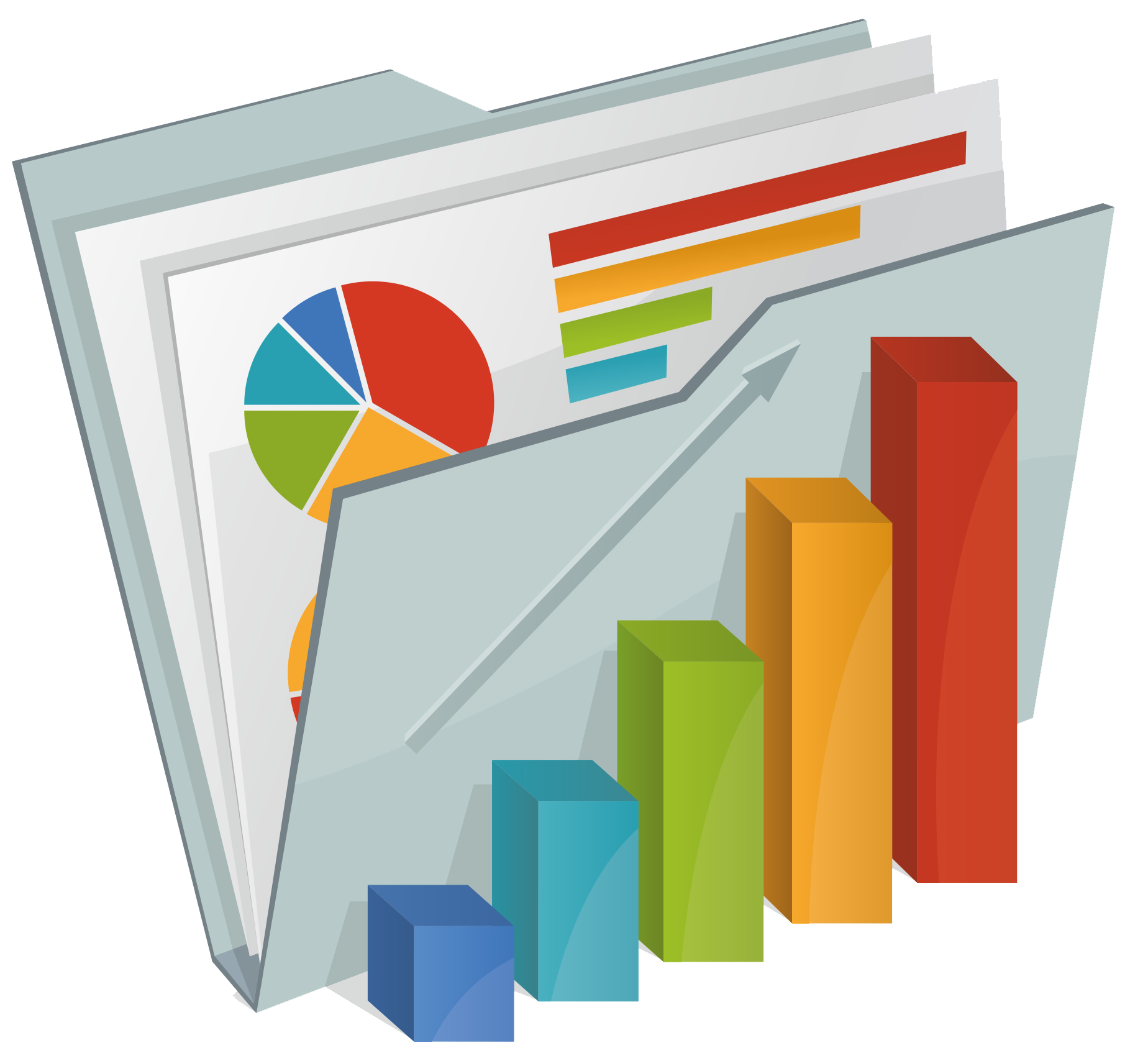 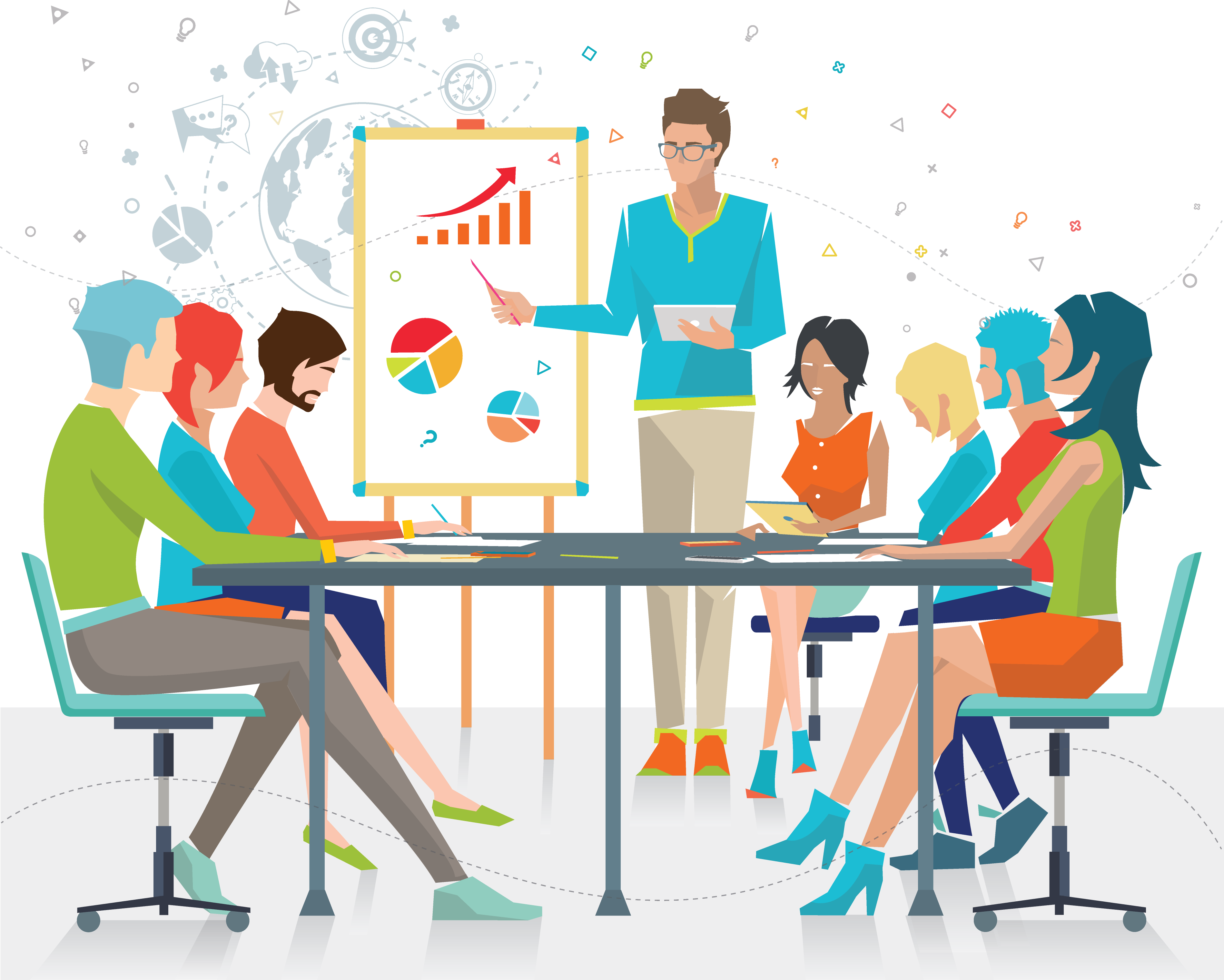 PLAN DE TRABAJO DE LA CONTRALORIA MUNICIPAL
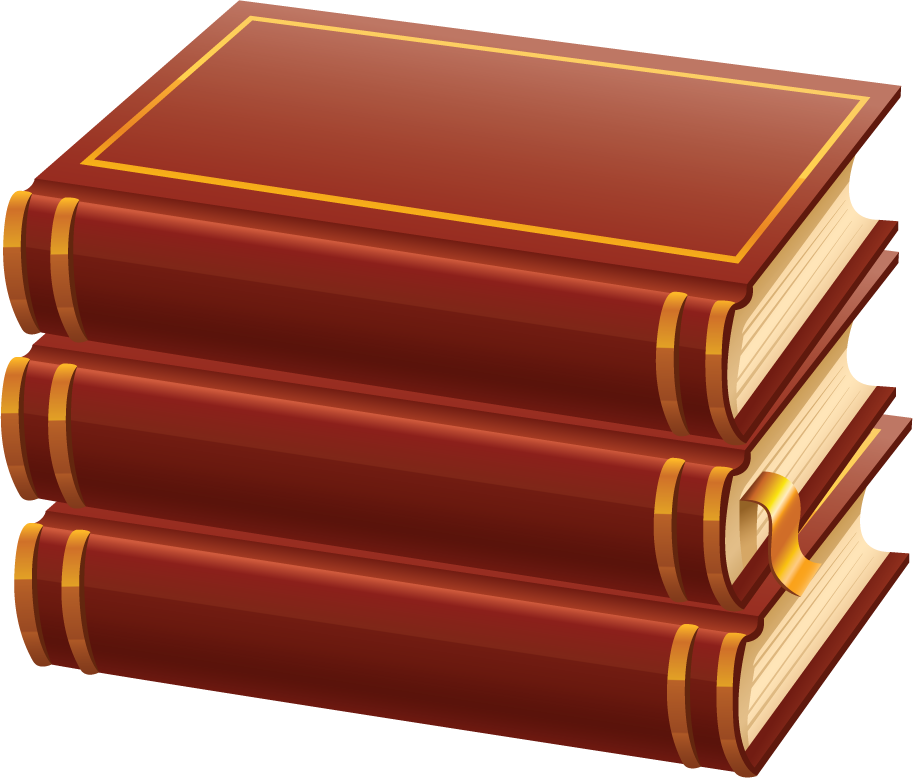 PLAN DE TRABAJO DE LA CONTRALORIA MUNICIPAL
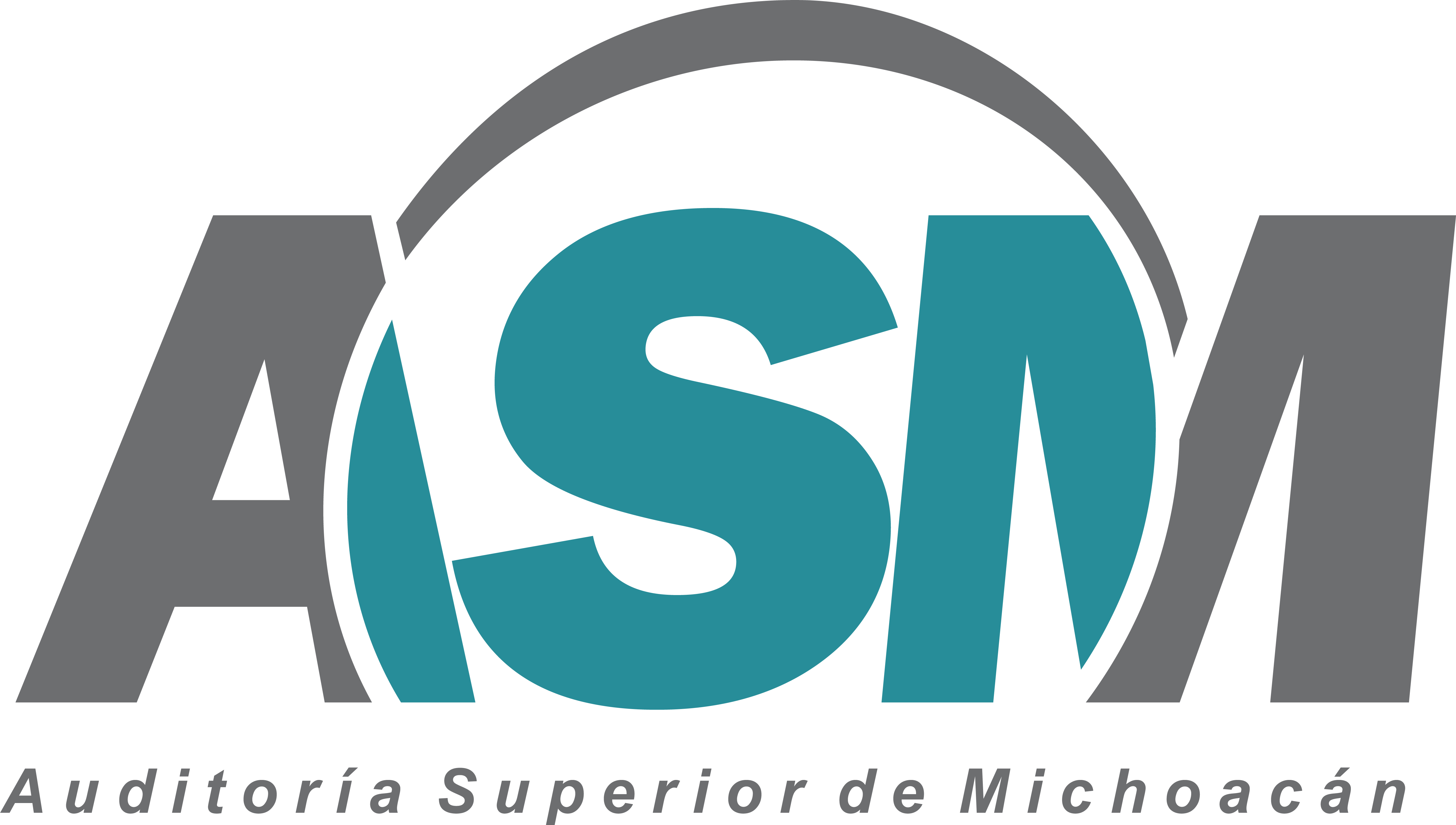 PLAN DE TRABAJO DE LA CONTRALORIA MUNICIPAL
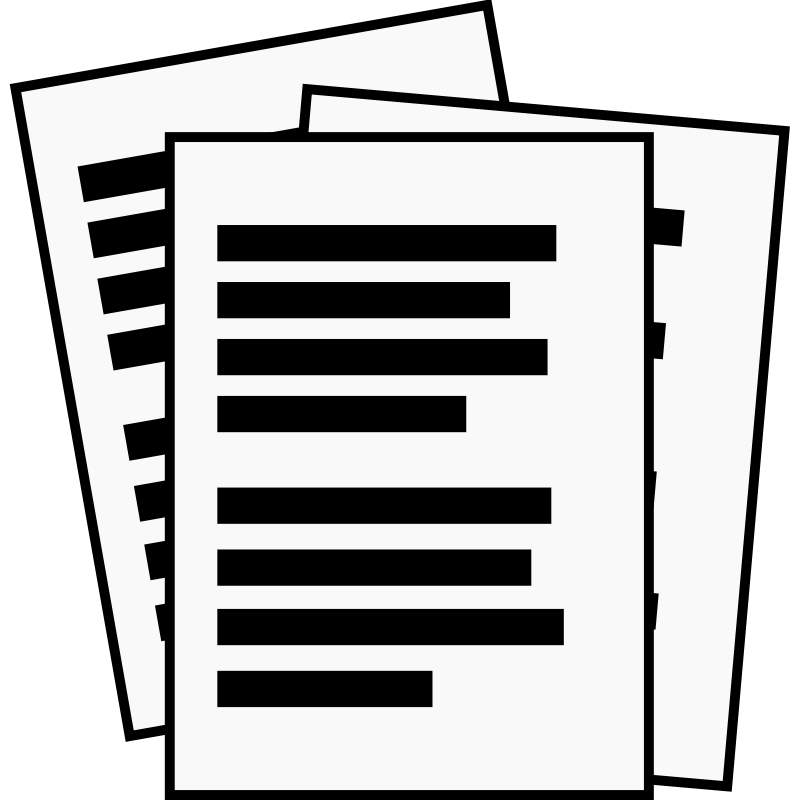 PLAN DE TRABAJO DE LA CONTRALORIA MUNICIPAL
PLAN DE TRABAJO DE LA CONTRALORIA MUNICIPAL
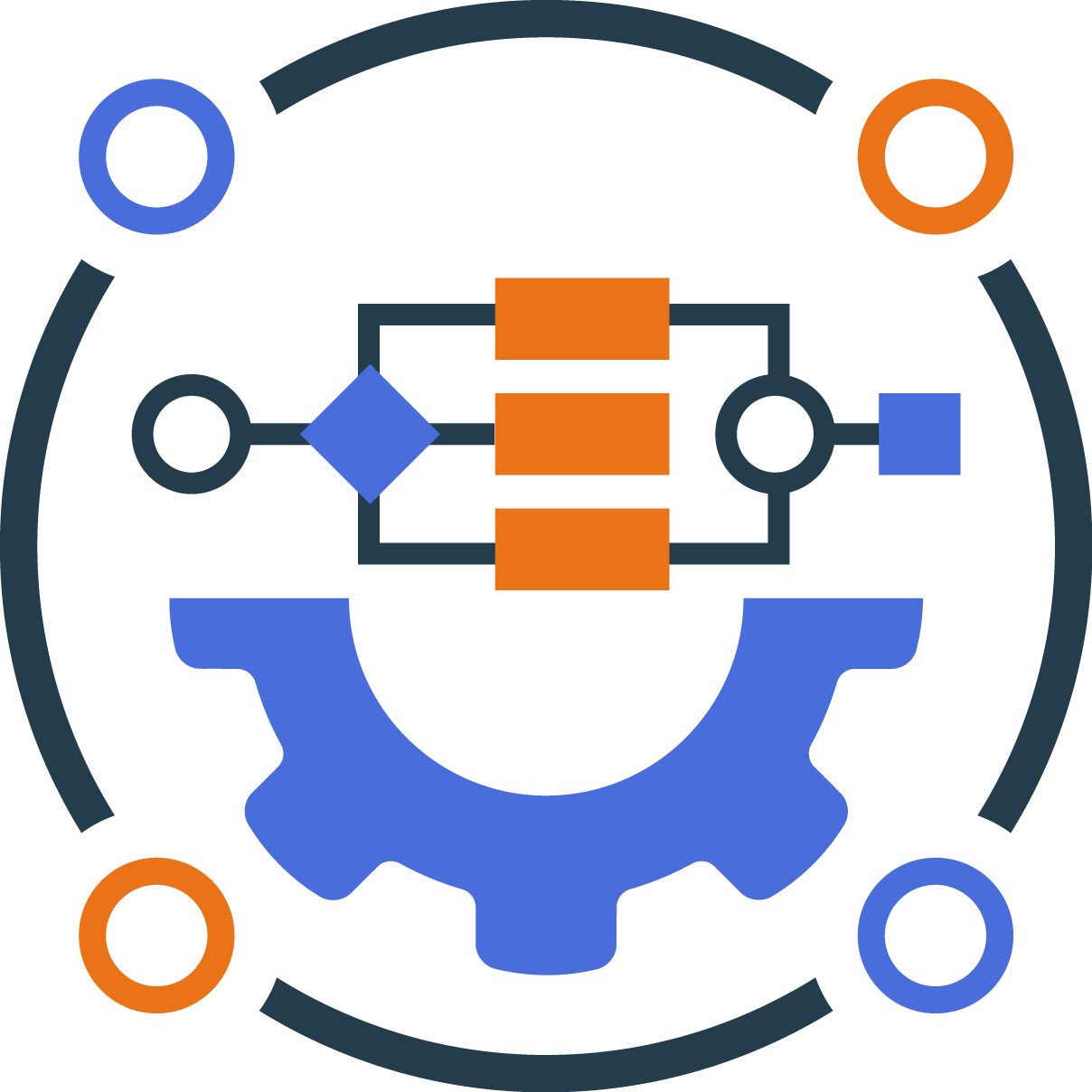 PLAN DE TRABAJO DE LA CONTRALORIA MUNICIPAL
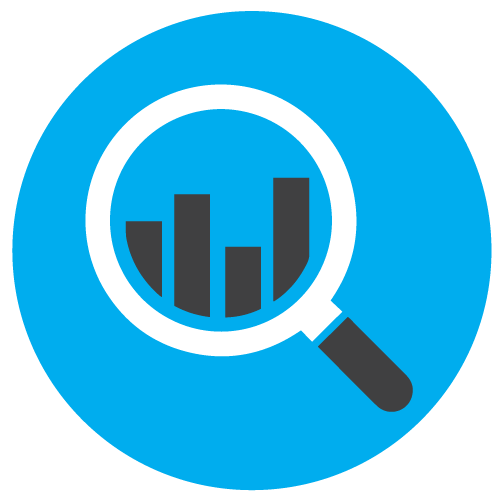 Gracias